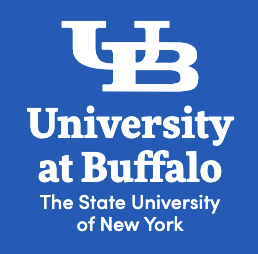 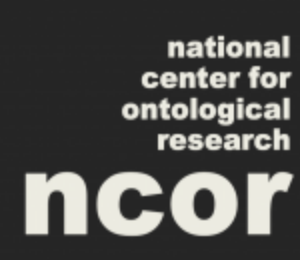 Opening Remarks:Convergence of LLMs and KGs
John Beverley

Assistant Professor, University at Buffalo
Co-Director, National Center for Ontological Research 
Affiliate Faculty, Institute of Artificial Intelligence and Data Science
Present Summer
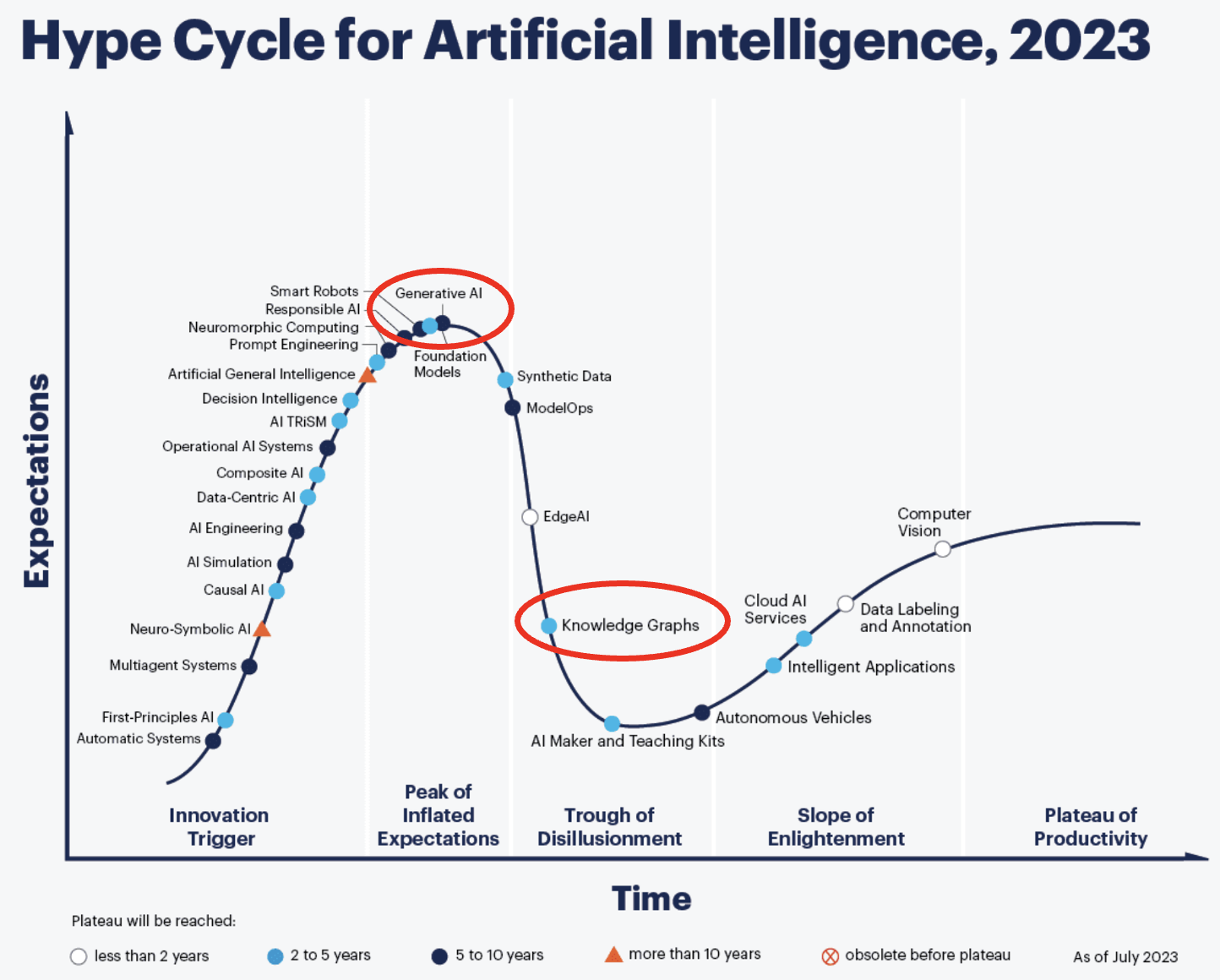 The current summer is one of big data, cheaper & faster computing, generative techniques, knowledge graph integration, and neuro-symbolic systems 

But also hype and overpromising
2
Generative AI
Advances in generative AI can help address concerns raised in modern applications of knowledge graphs

Advances in knowlede representation can help temper expectations and improve the quality of generative AI
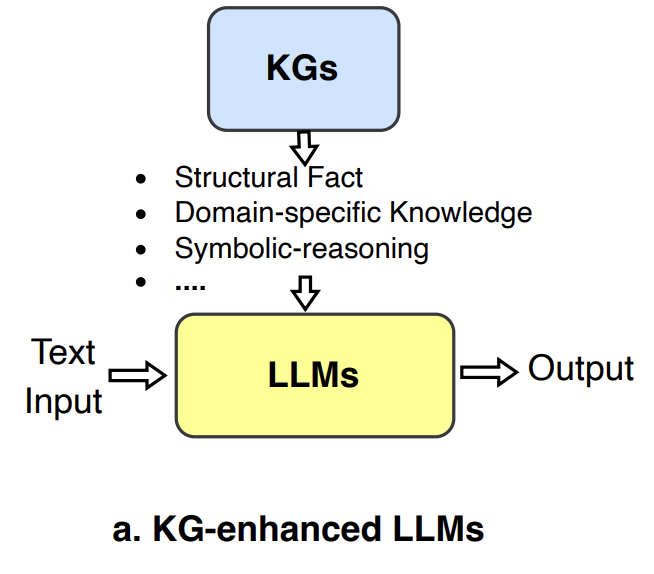 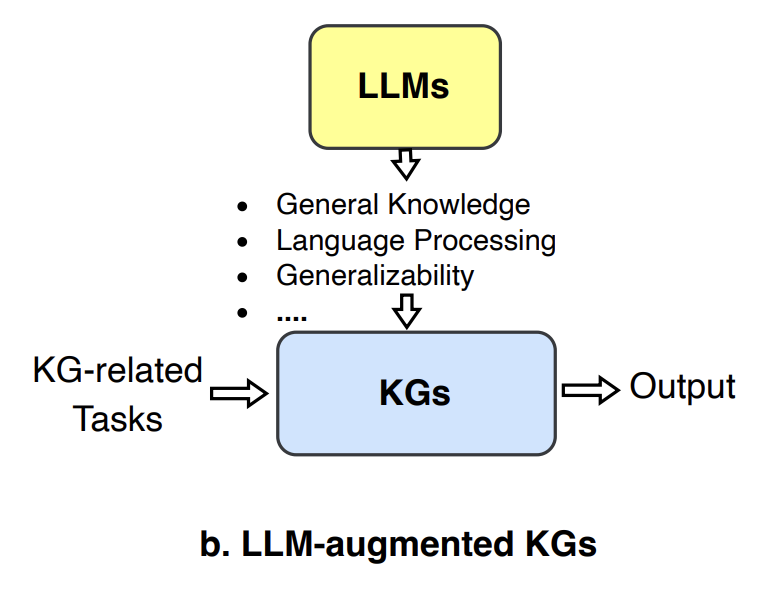 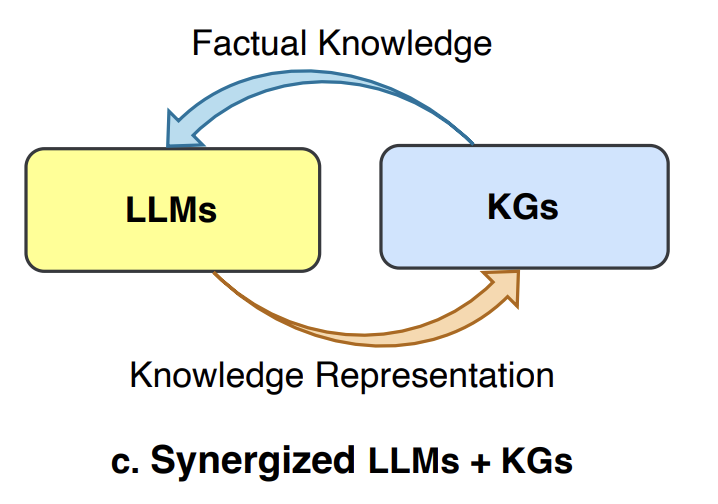 Knowledge representation researchers must expand their horizons, learn to integrate existing and novel AI technologies
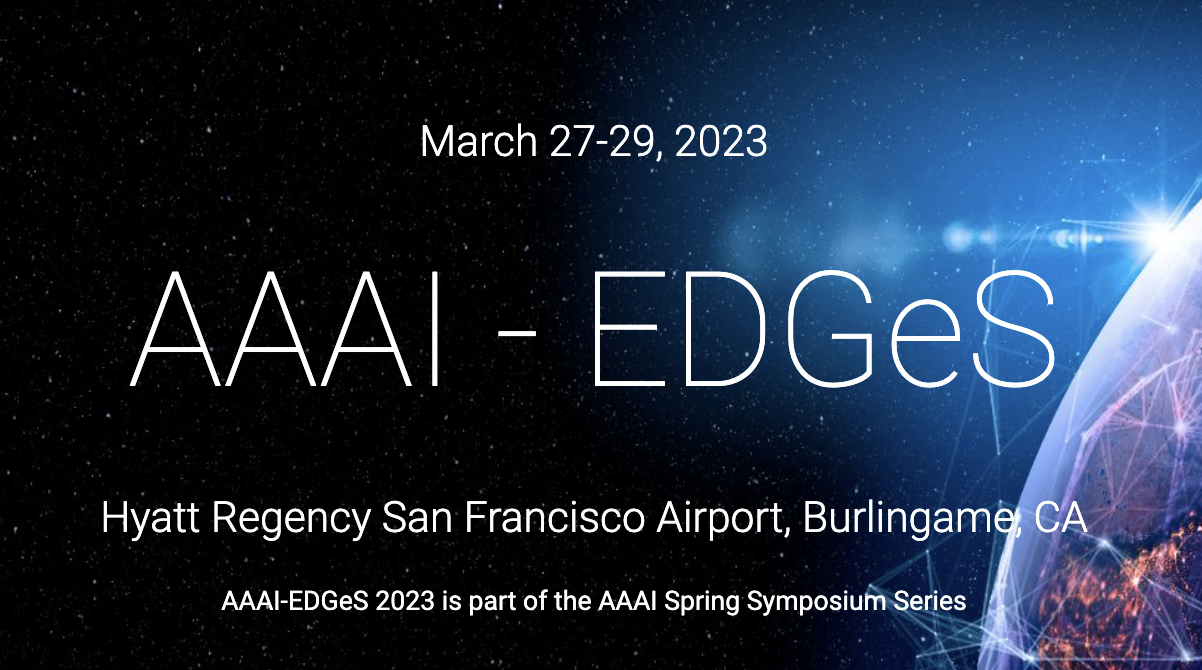 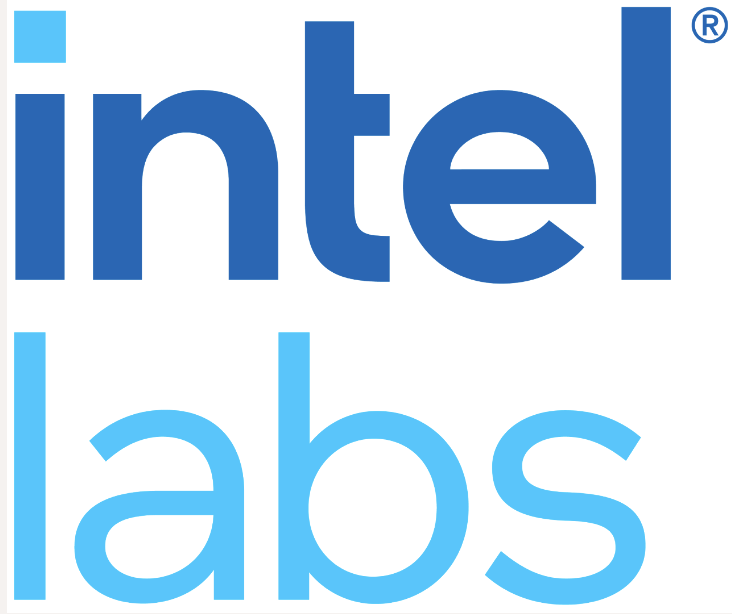 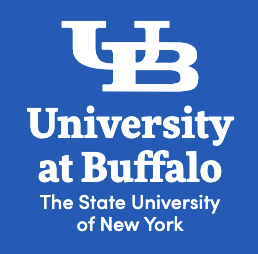 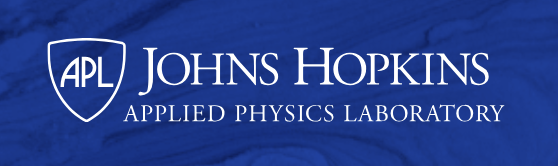 Optimistic Caution
If we are to make good on the promises of knowledge representation and reasoning, we must bring our expertise to the intersection of ontologies, knowledge graphs, and advancees in contemporary AI
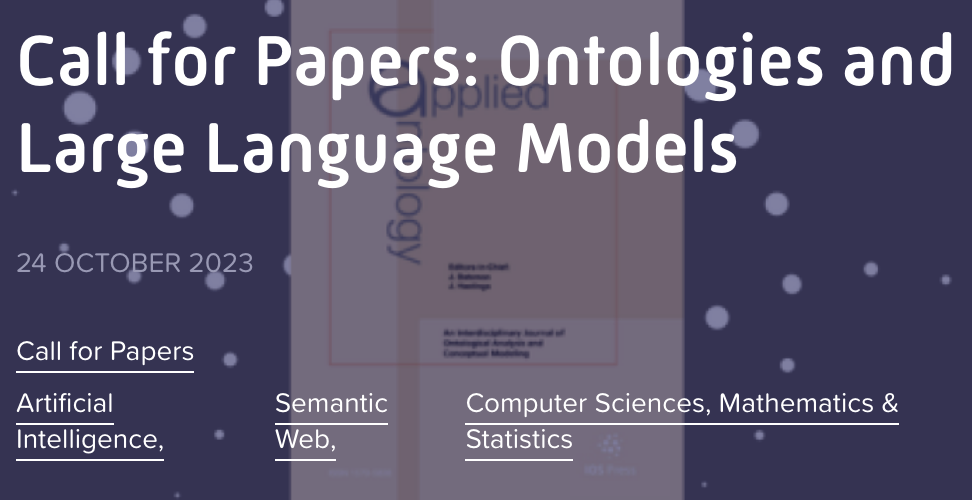 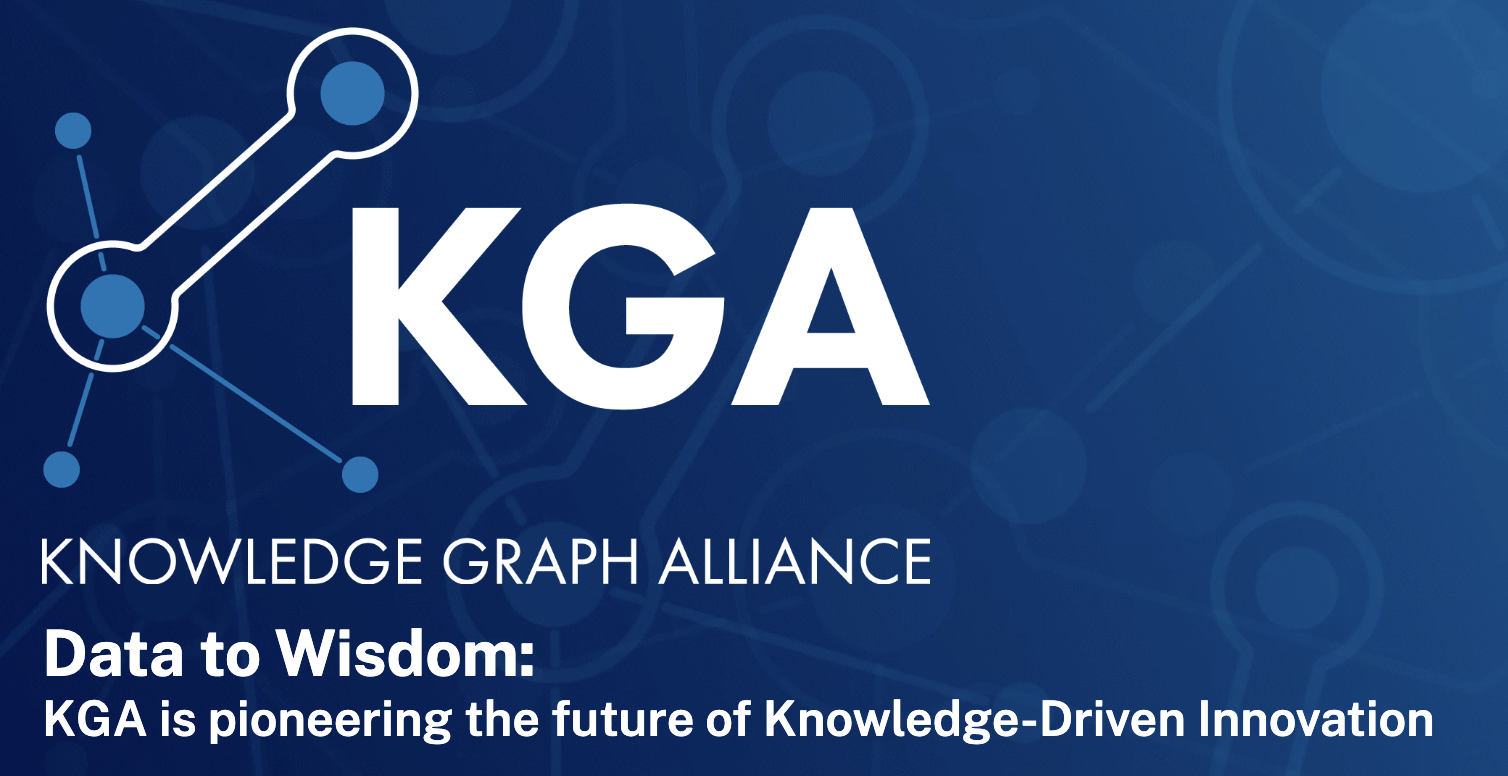 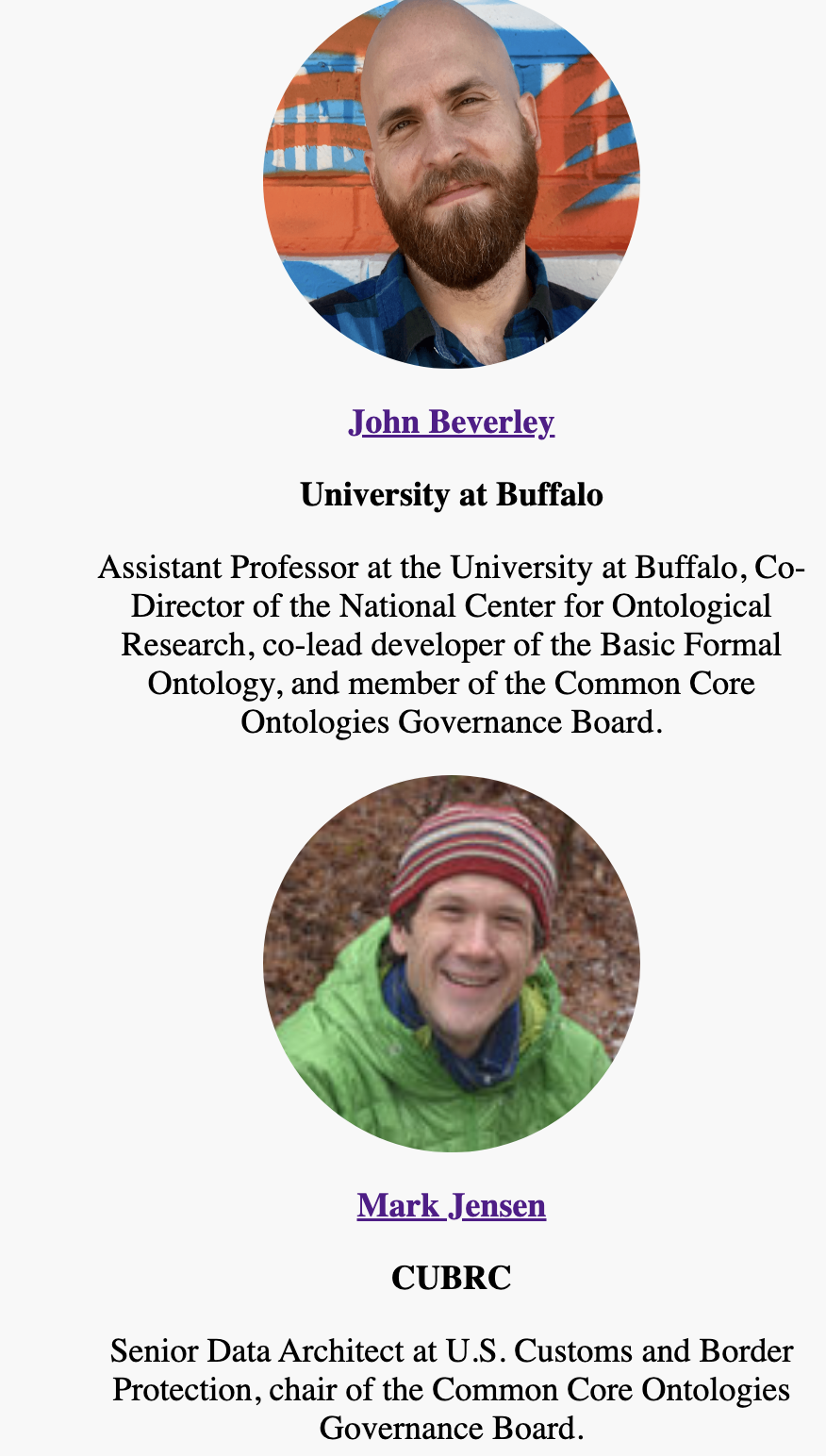 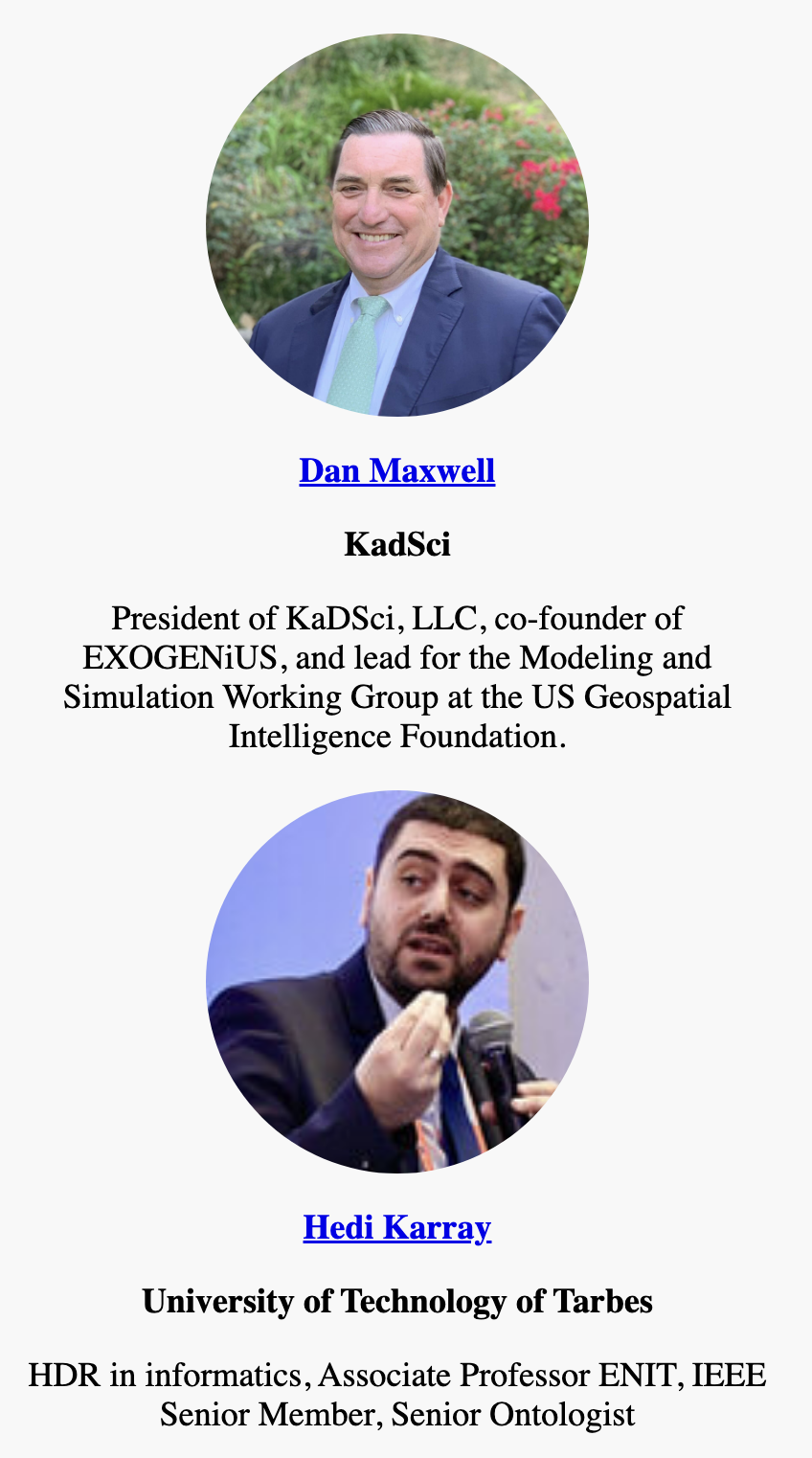 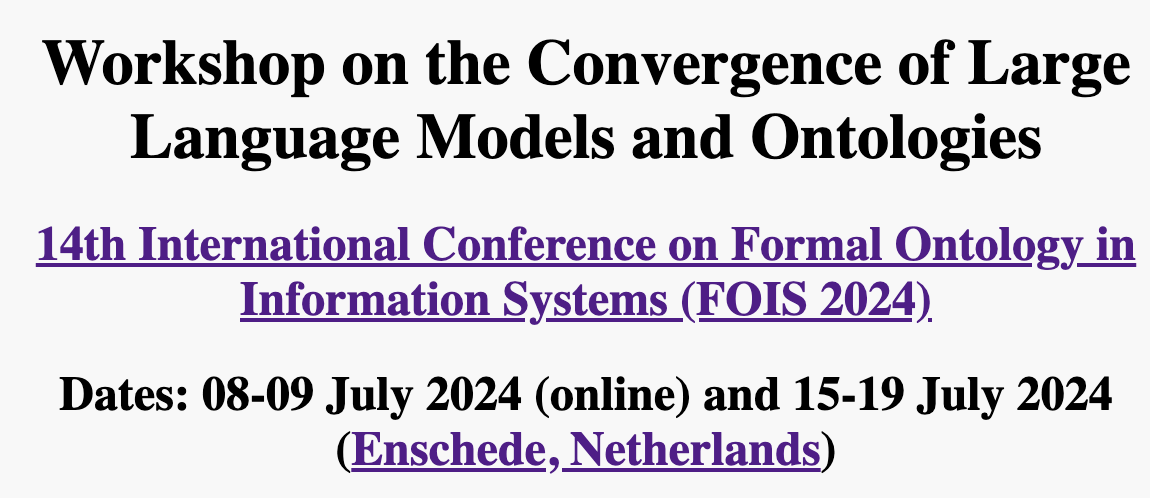 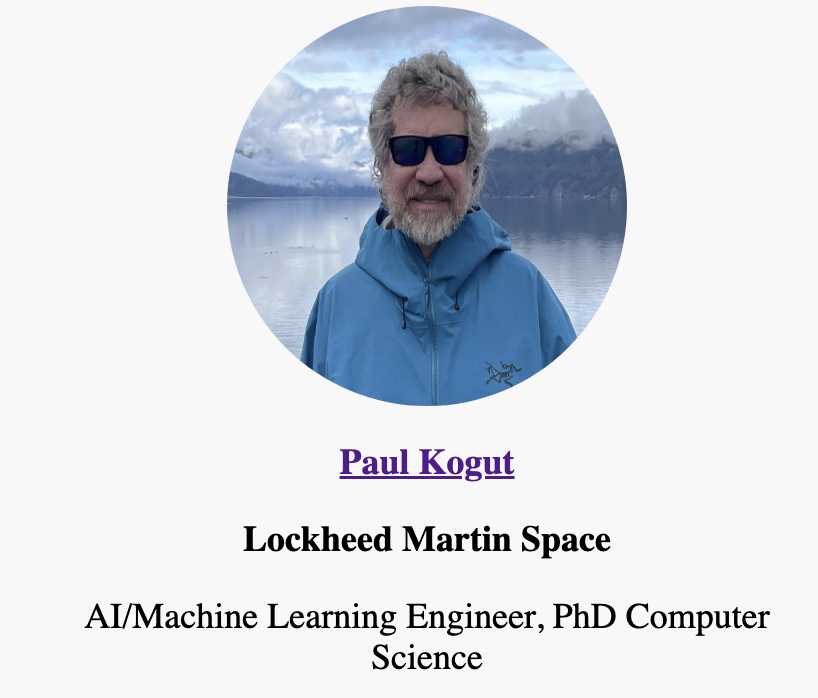 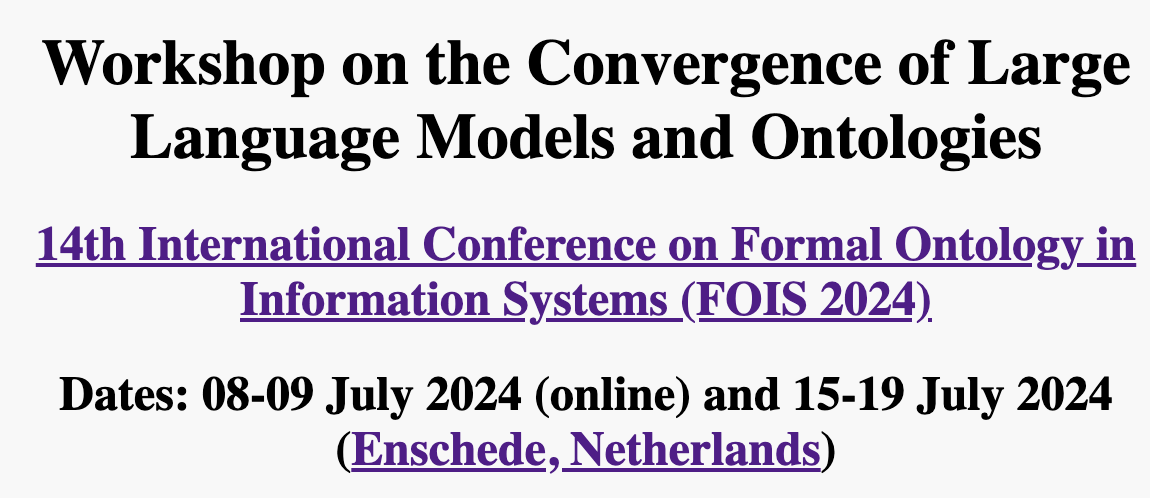 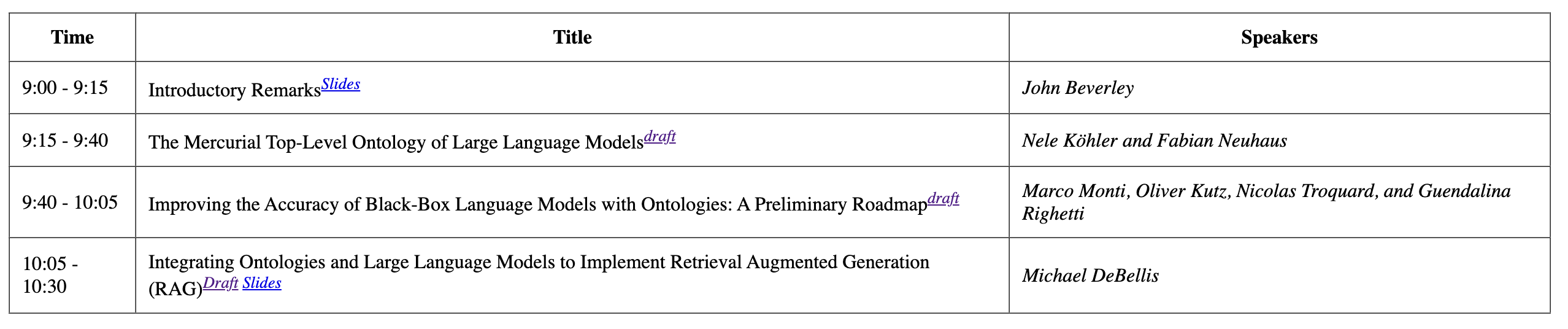 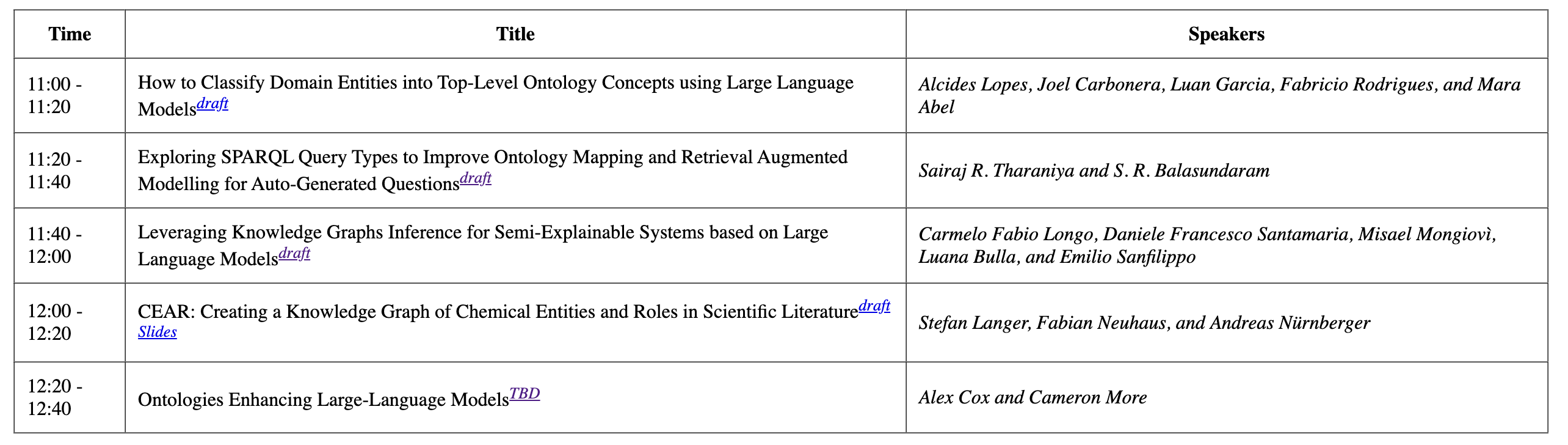 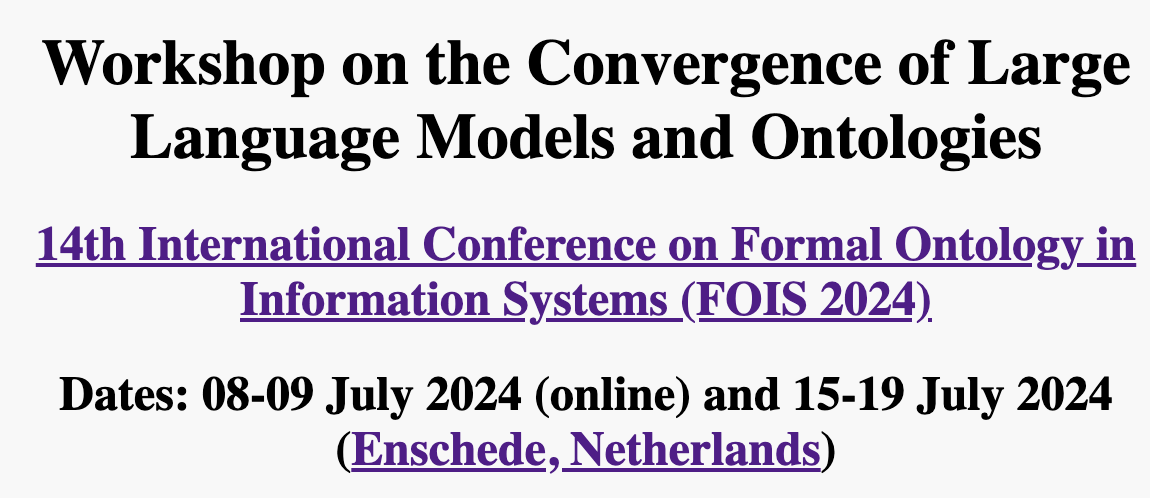 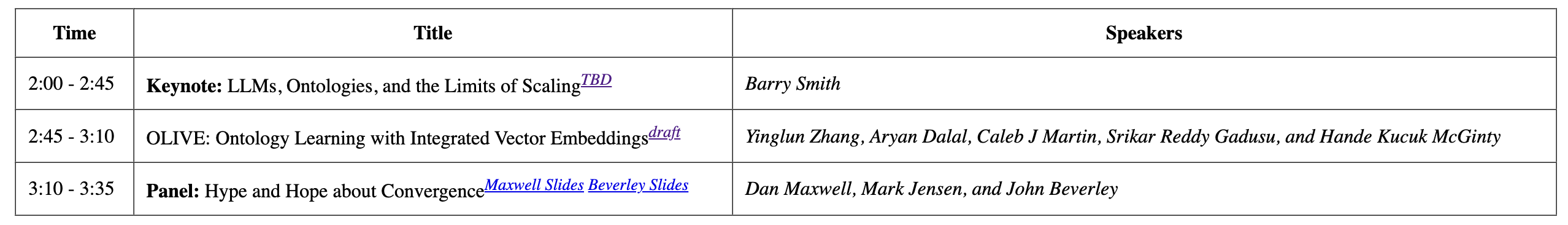 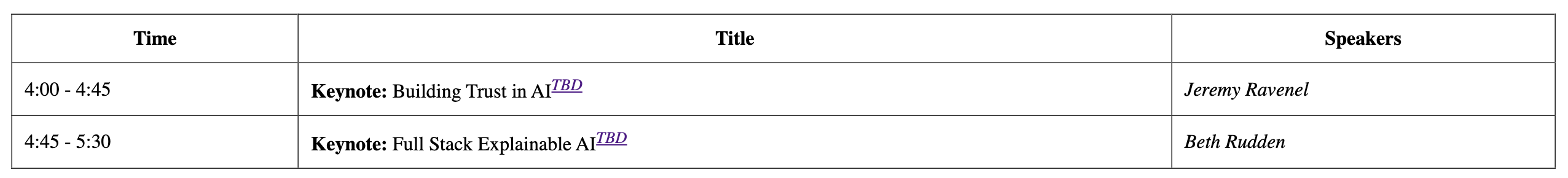 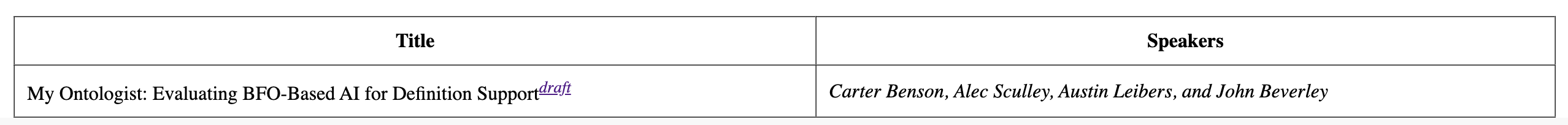 Keynotes
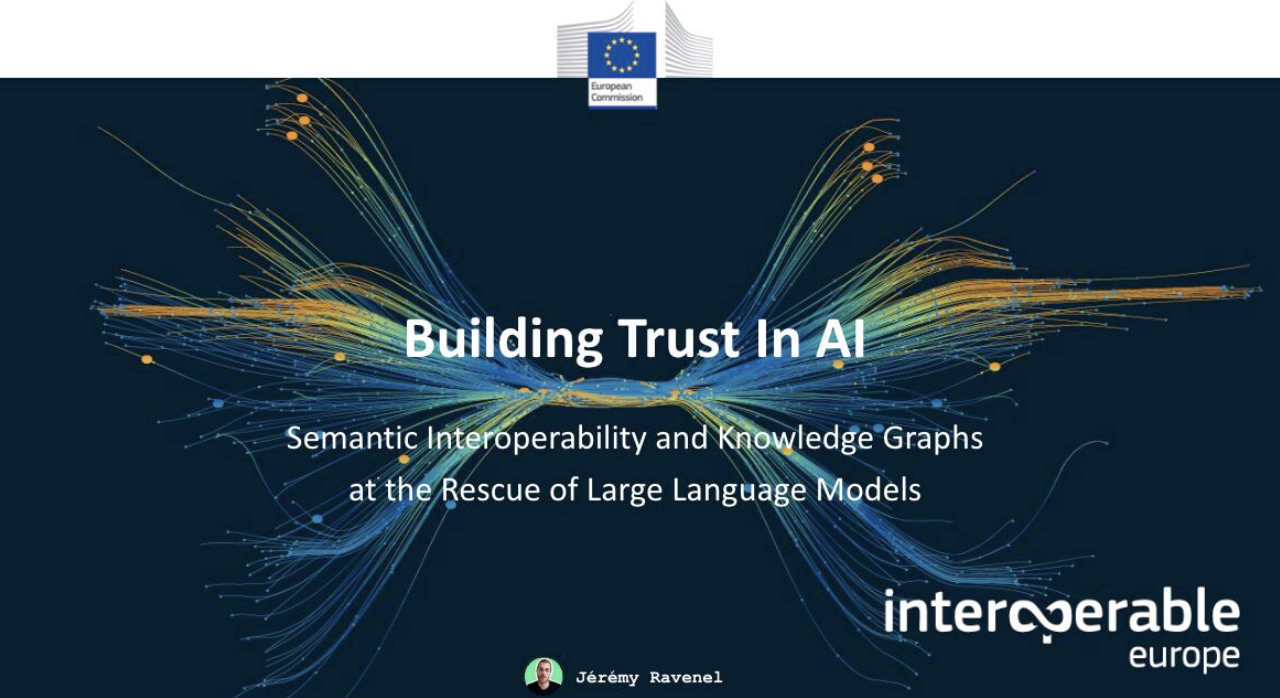 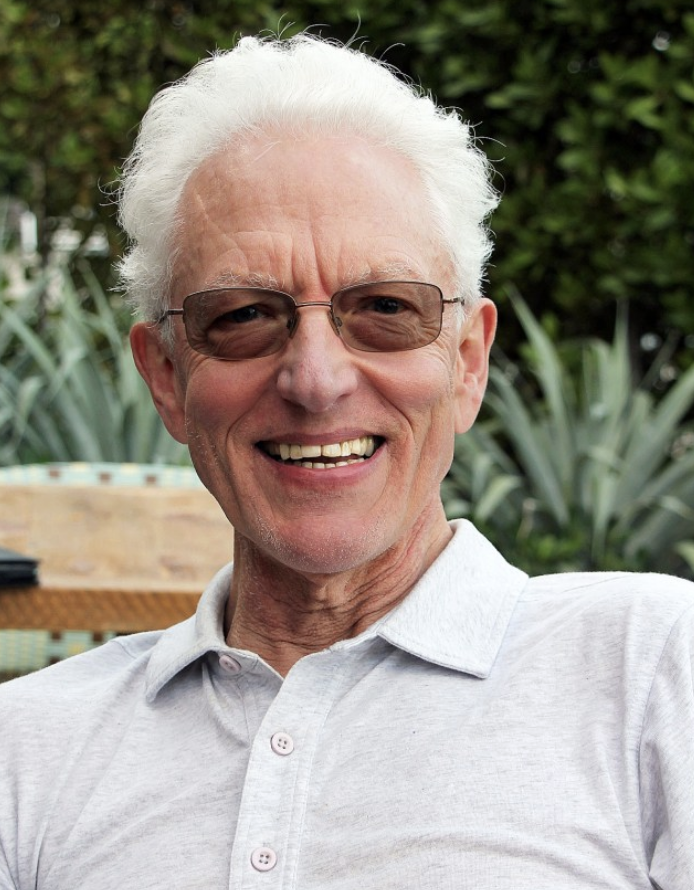 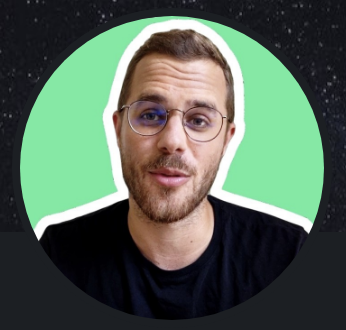 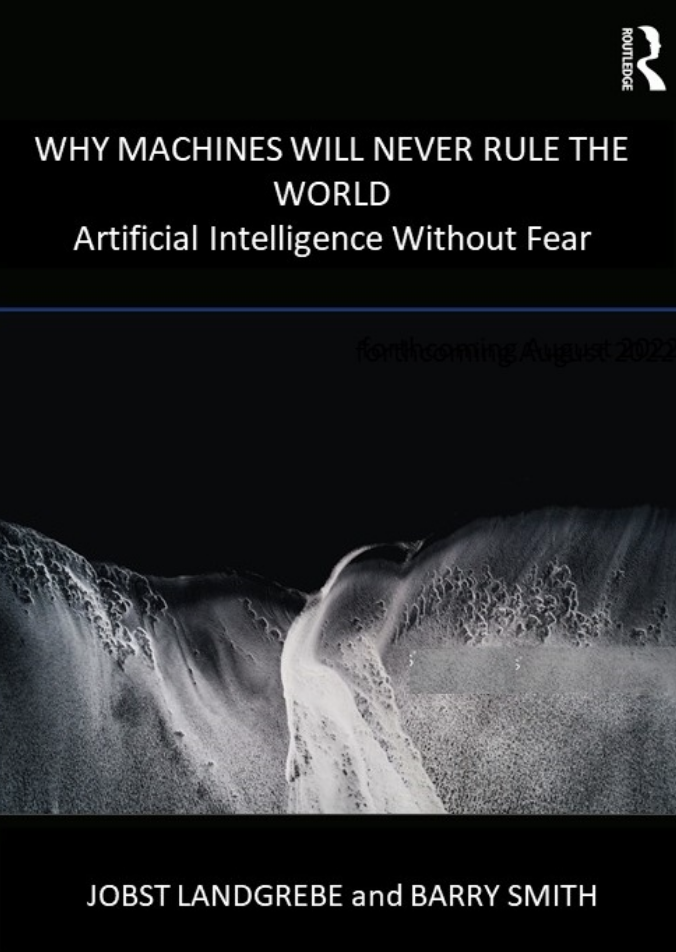 PART 2
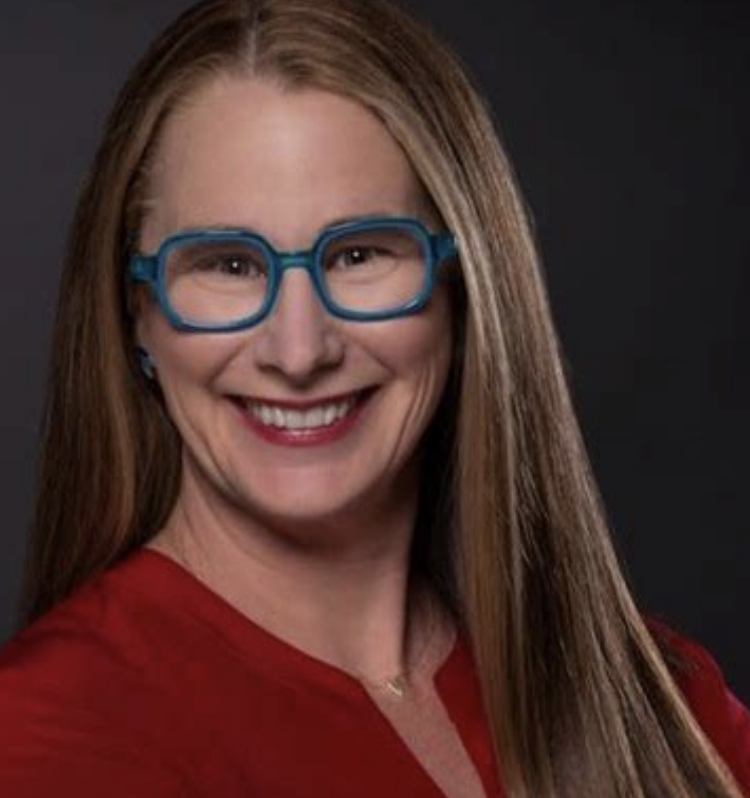 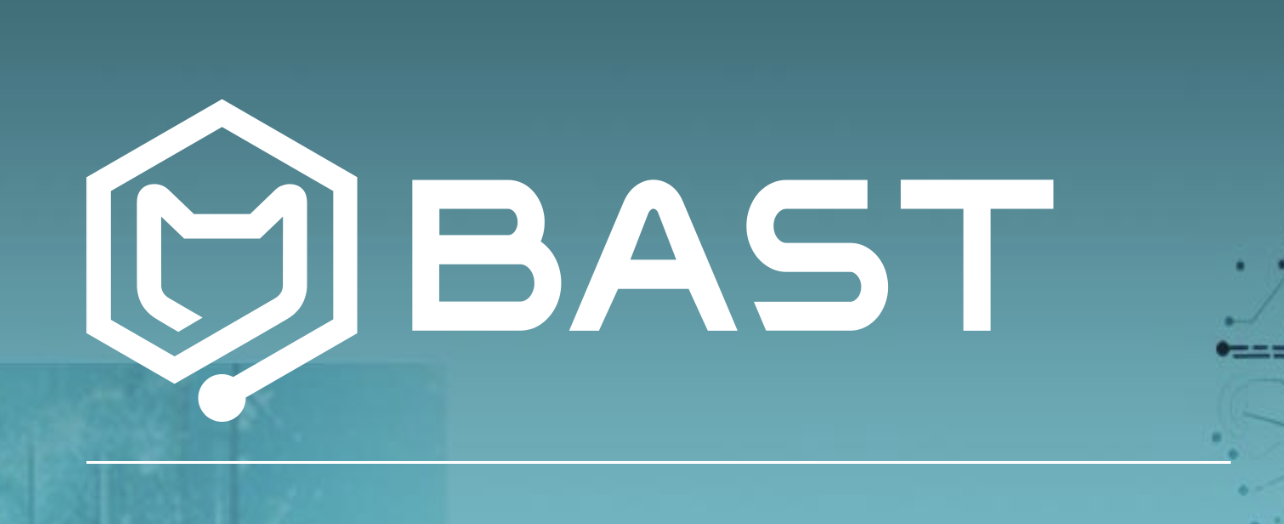